ASSESSMENT OF TURNAROUND TIME FOR DISCHARGE PROCESS IN VENKATESHWAR HOSPITAL, DWARKA, NEW DELHI
Presented by: Radhika Uppal
Roll no. PG/17/044
AIM & OBJECTIVE
The study was conducted with an aim to first understand the discharge process and then identify various factors causing delay in the same.

Specific Objectives:

To evaluate the TAT for discharge process after the consultant formally approves discharge
To identify different factors that determine the total discharge time and;
To identify different measures that can contribute in reduction of the total discharge time
METHODOLOGY
Study Design: Cross-sectional study
Study Period: 1 month, April 2019 – May, 2019
Sampling Technique: Convenience sampling
Sample Size: 235 patients. Out of these discharges 67 cases were cash patients, 90 were credit and 78 were TPA / insurance patients
Study Criteria:
Inclusion criteria: All planned and unplanned discharges between 9am-2pm
Exclusion criteria:
 All those patients / cases were excluded who were planned for discharge after 2pm
Day care, Leave Against Medical Advice (LAMA) and Discharge on Request (DOR) cases were excluded from this study
Discharges done on Sunday / night discharges
METHODOLOGY (CONT.)
Source of Data Collection:  Primary and secondary 
Tools and Techniques: All time intervals for quantitative study were recorded in a track sheet, formulated and entered in an excel spreadsheet and then analyzed to meet set objectives.
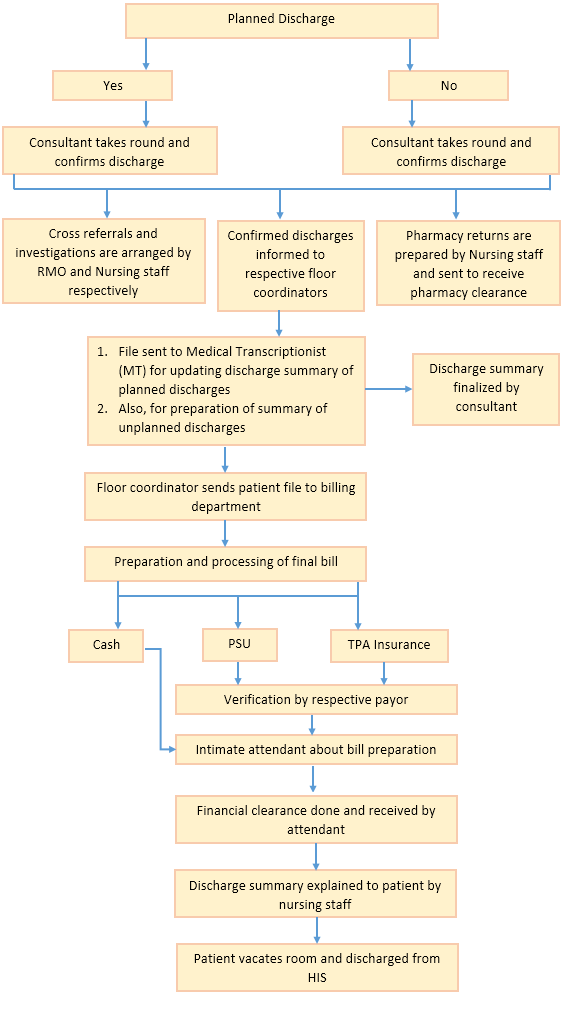 Fig 1: Discharge Process Flow Chart
RESULT & DISCUSSION
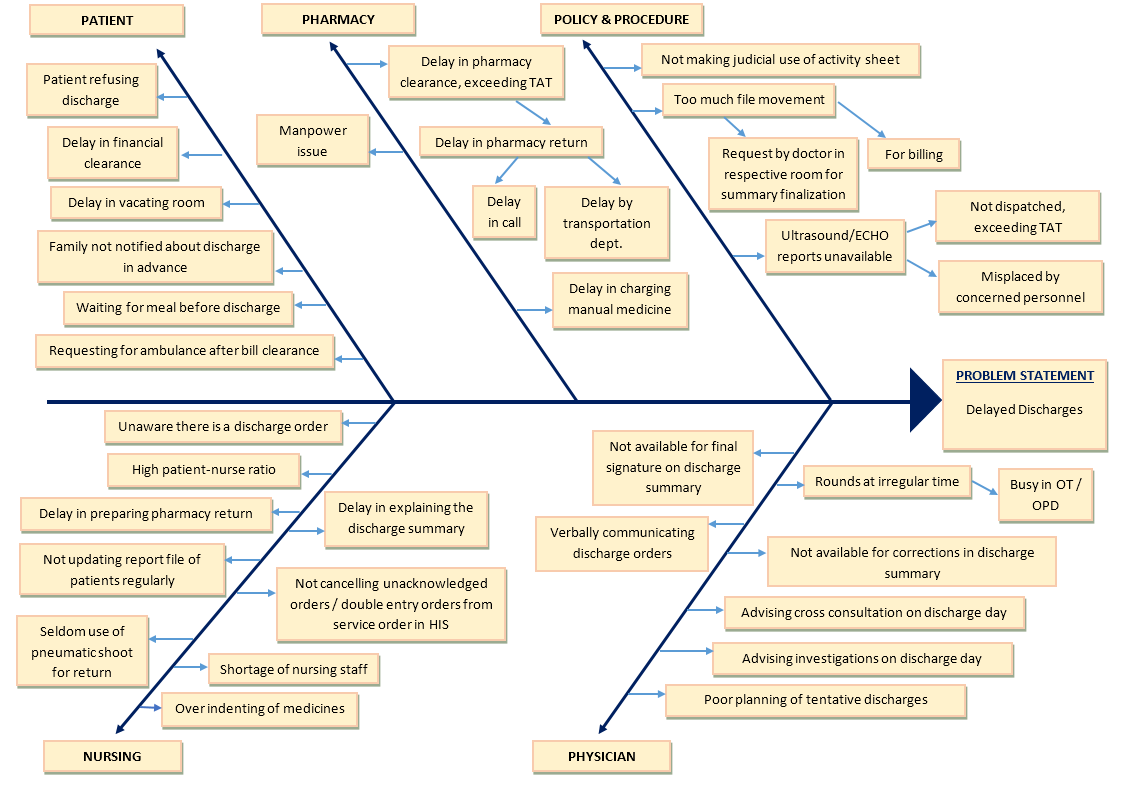 Fig 2: Cause & Effect Diagram
[Speaker Notes: The percentage of unplanned discharges is remarkably higher than the planned discharges. Planning discharges a day before is a prerequisite and should be in practice as it’ll not only hasten up the discharge process on day of discharge, but will also improve patient satisfaction score. Current data not only delineates poor planning, but also emphasizes on the dire need of strong policy / procedure for discharges.]
Outlier
Max Time
Mean Time
Inter quartile range
Min Time
[Speaker Notes: In 80.5 % of cases the TAT for cash patient and in 75.5 % of cases the TAT for credit was much higher than standard set by Venkateshwar hospital i.e. 120 mins, also TAT for 52.5 % of TPA patients was much higher than set standard by Venkateshwar hospital i.e. 300mins.
NABH has set a standard of 180 mins, so when compared, the TAT is exceeding in 52.2 % of cash patients, 41.1 % of credit patients and 94.8 % of TPA patients.]
TAT- Summary Finalization
TAT- Pharmacy Return
TAT- Pharmacy Clearance
Consultant formally approves discharge
n= 235
Avg. Time= 56 mins
Avg. Time= 104 mins
Avg. Time= 41 mins
Cash= 189 mins
Credit= 175 mins
TPA= 326 mins
Avg. Time= 92 mins
Avg. Time= 15 mins
Avg. Time= 29 mins
TAT- Complete Discharge Process
TAT- Bill Closure
TAT- Initiation Of Bill Preparation
TAT- Bill Preparation
DAY BEFORE DISCHARGE
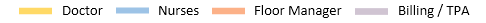 DAY of DISCHARGE
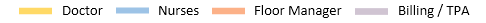 CONCLUSION
The study was able to map the whole process of discharge and identify the gaps that caused delay in achieving TAT for discharge process. 
Via careful participation, regular training programs, interdepartmental coordination, rigorous follow up by the management and strong policy / procedures one will be able to significantly reduce the TAT.
THANK YOU